2024年09月15日
主日崇拜

教会聚会
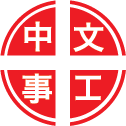 中文崇拜：每周日上午  9:30 , Baskin Chapel
中文主日學：每周日上午 11:00 , 教室2140B
  生命團契：每周五晚上  6:30 , 教室2103
请大家安静，预备心
我的神，我的父，我的磐石
My God, My Father, My Rock
等候神
Waiting Upon God
Psalms 詩篇
62:1-8
1 （大卫的诗，照耶杜顿的作法，交与伶长。）我的心默默无声，专等候神。我的救恩是从他而来。
2 惟独他是我的磐石，我的拯救。他是我的高台。我必不很动摇。

1 My soul finds rest in God alone; my salvation comes from him.
2 He alone is my rock and my salvation; he is my fortress, I will never be shaken.
3 你们大家攻击一人，把他毁坏。如同毁坏歪斜的墙，将倒的壁，要到几时呢？
4 他们彼此商议，专要从他的尊位上把他推下。他们喜爱谎话。口虽祝福，心却咒诅。（细拉）

3 How long will you assault a man? Would all of you throw him down-this leaning wall, this tottering fence?
4 They fully intend to topple him from his lofty place; they take delight in lies. With their mouths they bless, but in their hearts they curse. Selah
5 我的心哪，你当默默无声，专等候神。因为我的盼望是从他而来。
6 惟独他是我的磐石，我的拯救。他是我的高台。我必不动摇。

5 Find rest, O my soul, in God alone; my hope comes from him.
6 He alone is my rock and my salvation; he is my fortress, I will not be shaken.
7 我的拯救，我的荣耀，都在乎神。我力量的磐石，我的避难所，都在乎神。
8 你们众民当时时倚靠他，在他面前倾心吐意。神是我们的避难所。（细拉）

7 My salvation and my honor depend on God ; he is my mighty rock, my refuge.
8 Trust in him at all times, O people; pour out your hearts to him, for God is our refuge. Selah
祈禱
Prayer
献上感恩的心
Give Thanks
奉獻祈禱
Offertory Prayer
Daniel 但以理書
6:10-16
10 但以理知道这禁令盖了玉玺，就到自己家里（他楼上的窗户开向耶路撒冷），一日三次，双膝跪在他神面前，祷告感谢，与素常一样。
11 那些人就纷纷聚集，见但以理在他神面前祈祷恳求。

10 Now when Daniel learned that the decree had been published, he went home to his upstairs room where the windows opened toward Jerusalem. Three times a day he got down on his knees and prayed, giving thanks to his God, just as he had done before.
11 Then these men went as a group and found Daniel praying and asking God for help.
12 他们便进到王前，提王的禁令，说，王阿，三十日内不拘何人，若在王以外，或向神或向人求什么，必被扔在狮子坑中。王不是在这禁令上盖了玉玺吗？王回答说，实有这事，照玛代和波斯人的例，是不可更改的。
13 他们对王说，王阿，那被掳之犹大人中的但以理不理你，也不遵你盖了玉玺的禁令，他竟一日三次祈祷。

12 So they went to the king and spoke to him about his royal decree: "Did you not publish a decree that during the next thirty days anyone who prays to any god or man except to you, O king, would be thrown into the lions' den?" The king answered, "The decree stands-in accordance with the laws of the Medes and Persians, which cannot be repealed."
13 Then they said to the king, "Daniel, who is one of the exiles from Judah, pays no attention to you, O king, or to the decree you put in writing. He still prays three times a day."
14 王听见这话，就甚愁烦，一心要救但以理，筹划解救他，直到日落的时候。
15 那些人就纷纷聚集来见王，说，王阿，当知道玛代人和波斯人有例，凡王所立的禁令和律例都不可更改。

14 When the king heard this, he was greatly distressed; he was determined to rescue Daniel and made every effort until sundown to save him.
15 Then the men went as a group to the king and said to him, "Remember, O king, that according to the law of the Medes and Persians no decree or edict that the king issues can be changed."
16 王下令，人就把但以理带来，扔在狮子坑中。王对但以理说，你所常事奉的神，他必救你。

16 So the king gave the order, and they brought Daniel and threw him into the lions' den. The king said to Daniel, "May your God, whom you serve continually, rescue you!"
今日證道

“命悬”狮口



王牧师
默 祷
Prayerful Meditation
報 告
Announcements
BBC 中文事工通知
歡迎新朋友
Welcome New Friends
祝 福
Benediction
彼此問安
Greeting of Peace